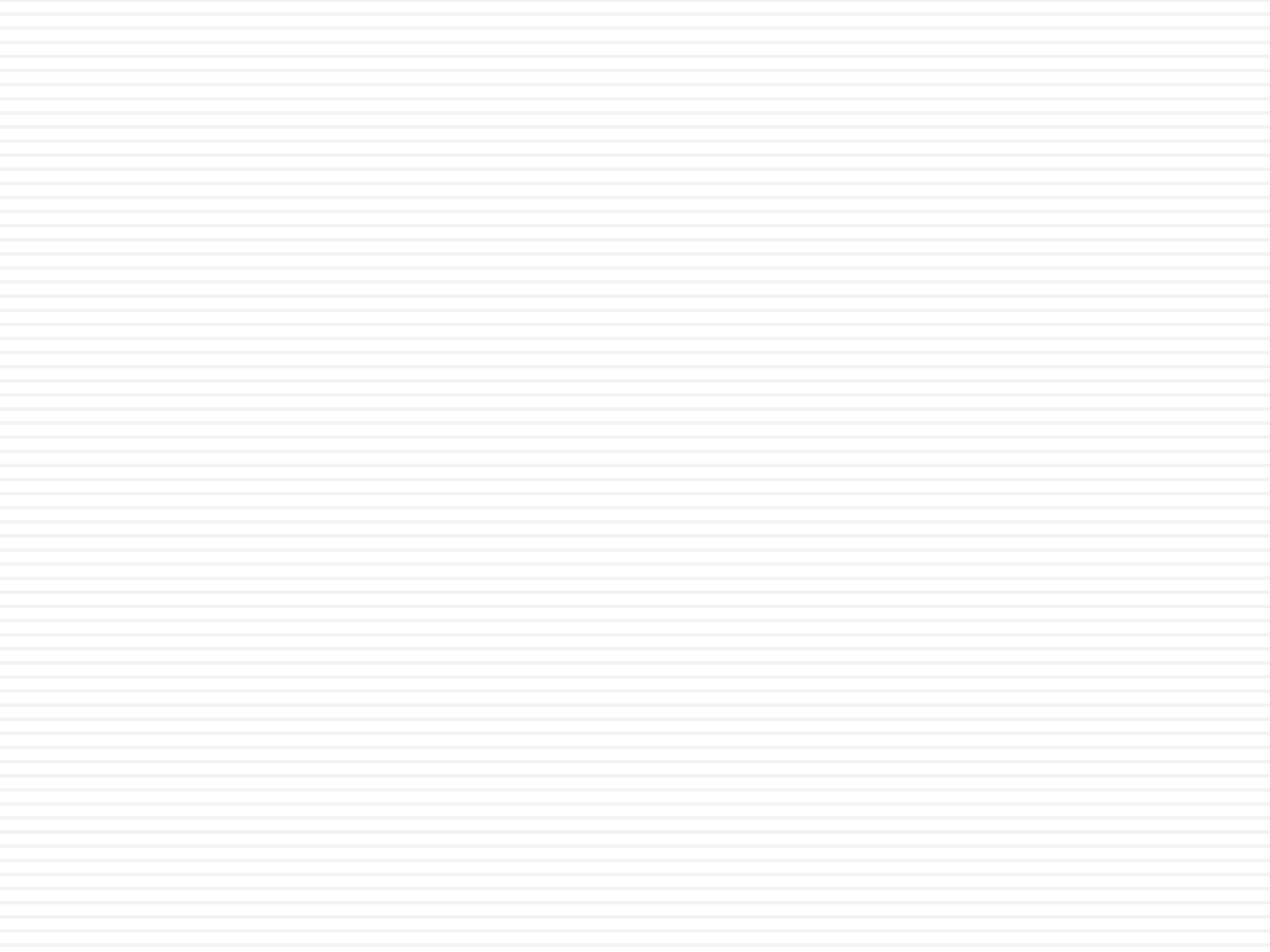 ОБРАЗОВАТЕЛЬНАЯ ПРОГРАММА
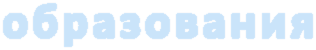 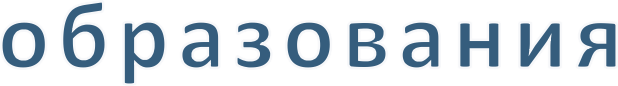 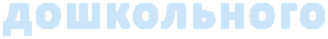 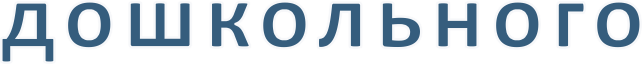 муниципального	автономного  дошкольного  образовательного учреждения
«Новомирский детский сад «Березка»
ВОЗРАСТНЫЕ И ИНЫЕ КАТЕГОРИИ ДЕТЕЙ,
НА КОТОРЫХ ОРИЕНТИРОВАНА
ОБРАЗОВАТЕЛЬНАЯ ПРОГРАММА
Образовательная Программа обеспечивает целостное развитие детей в возрасте от 1 года до прекращения образовательных отношений с учетом их возрастных и индивидуальных особенностей, предусматривает реализацию по образовательным областям:
- Социально-коммуникативное развитие
- Познавательное развитие
- Речевое развитие
- Художественно-эстетическое развитие
- Физическое развитие
В случае поступления в ДОО детей младенческого возраста (с 2 месяцев до 1 года) будут организованны условия, необходимые для создания социальной ситуации развития детей, соответствующей специфике данного возраста.
Программа охватывает возрастные периоды физического и психического развития детей:
младенческий возраст (с 2 месяце до 1 года)
ранний возраст (от 1 года до 2 лет: группа раннего возраста; от 2-х до 3 лет: первая младшая группа); 
дошкольный возраст  (от 3 до 8 лет:	младшая, средняя, старшая)
и подготовительная к школе группы; разновозрастная группа)
 Обучение и воспитание дошкольников осуществляется в 2-х разновозрастных  группах.
Образовательная программа МАДОУ «Новомирский детский сад «Березка» Вадского муниципального округа Нижегородской области разработана на основании Федеральной образовательной программы дошкольного образования, утверждённой приказом Министерства просвещения Российской Федерации25 ноября 2022г. № 1028 и зарегистрированной Министерством юстиции РФ № 17847 от 28 декабря 2022г. 

Реализуется педагогическими работниками ДОО во всех помещениях и на территории детского сада, со всеми детьми.
ОП ДО МАДОУ «Новомирский детский  сад «Березка» » состоит из  обязательной части и части, формируемой участниками образовательных  отношений. Данные части являются взаимодополняющими.
Обязательная часть образовательной программы обеспечивает развитие
детей в пяти взаимодополняющих образовательных областях:
•
•
•
•
•
социально-коммуникативное развитие  познавательное развитие
речевое развитие
художественно-эстетическое развитие  физическое  развитие
Цель реализации ОП ДО МАДОУ «Новомирский детский сад «Березка»:
Целью Образовательной программы является разностороннее развитие
ребенка в период дошкольного детства с учетом возрастных и
индивидуальных особенностей на основе духовно-нравственных ценностей  российского народа, исторических и национально-культурных традиций.
К традиционным российским духовно-нравственным ценностям относятся,  прежде всего, жизнь, достоинство, права и свободы человека, патриотизм,  гражданственность, служение Отечеству и ответственность за его судьбу,  высокие нравственные идеалы, крепкая семья, созидательный труд,  приоритет духовного над материальным, гуманизм, милосердие,
справедливость, коллективизм, взаимопомощь и взаимоуважение,  историческая память и преемственность поколений, единство народов России
Часть, формируемая участниками образовательного процесса составлена на основе парциальной программы:  «Мы живем в России» Зеленова Н.Г, Осипова Л.Е 

Образовательная деятельность по реализации программы «Мы живем в России» способствует воспитанию у детей 5-7 лет  любви к родному  поселку, родному краю, родной стране, уважения к культурному, историческому прошлому народов проживающих в России, в родном крае.
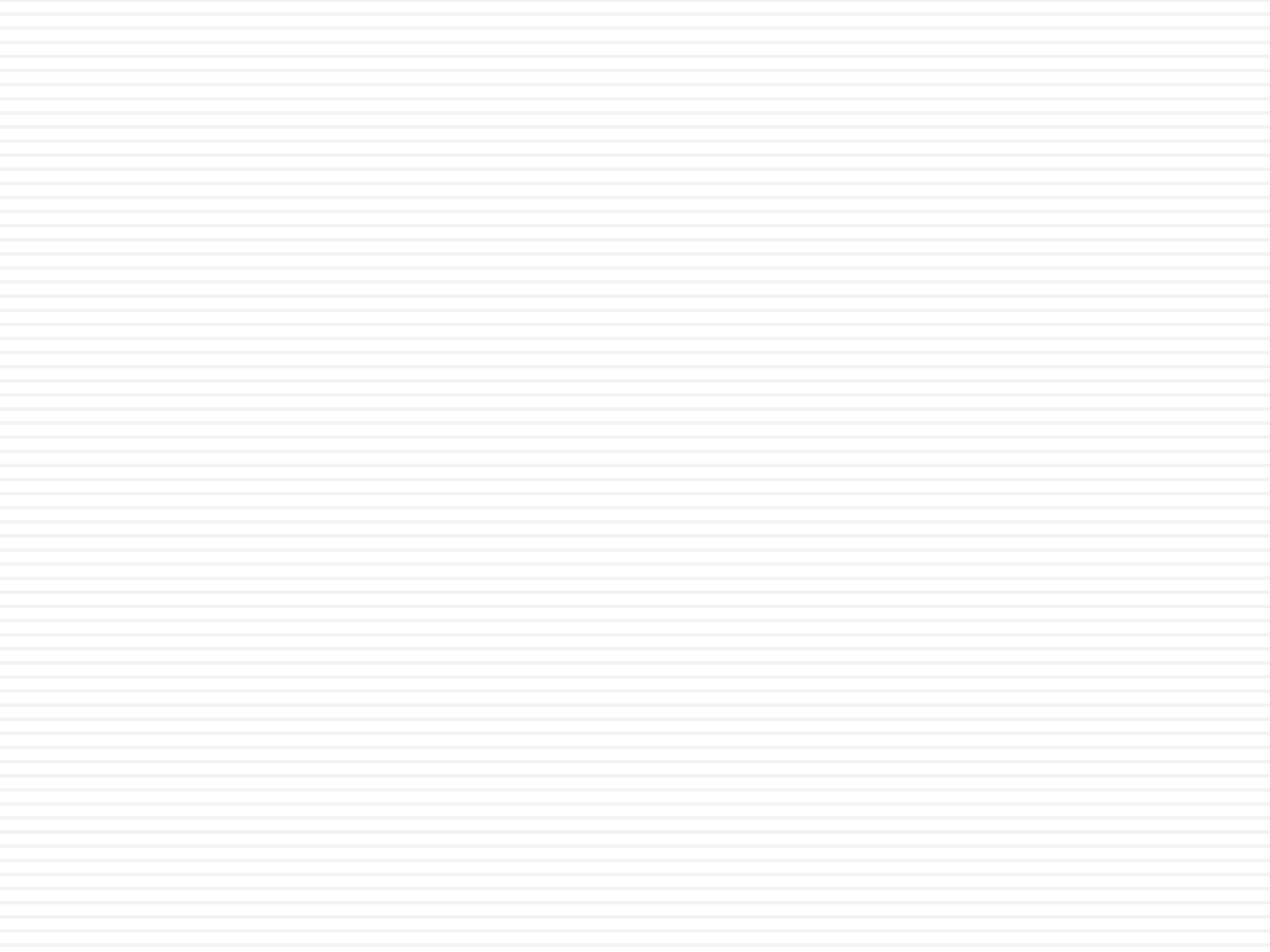 Тесное сотрудничество с семьей делает успешной работу ДОО. Только в диалоге обе стороны могут узнать, как ребенок ведет себя в другой жизненной среде. Обмен информацией о ребенке является основой для воспитательного партнерства между родителями (законными представителями) и педагогами. 
Взаимодействие с семьей в духе партнерства в деле образования и воспитания детей является предпосылкой для обеспечения их полноценного развития.
Использование разнообразных форм работы помогает родителям стать активными участниками образовательного и воспитательного процесса их детей
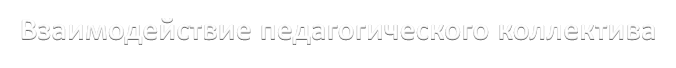 Взаимодействие педагогического коллектива
с семьями воспитанников
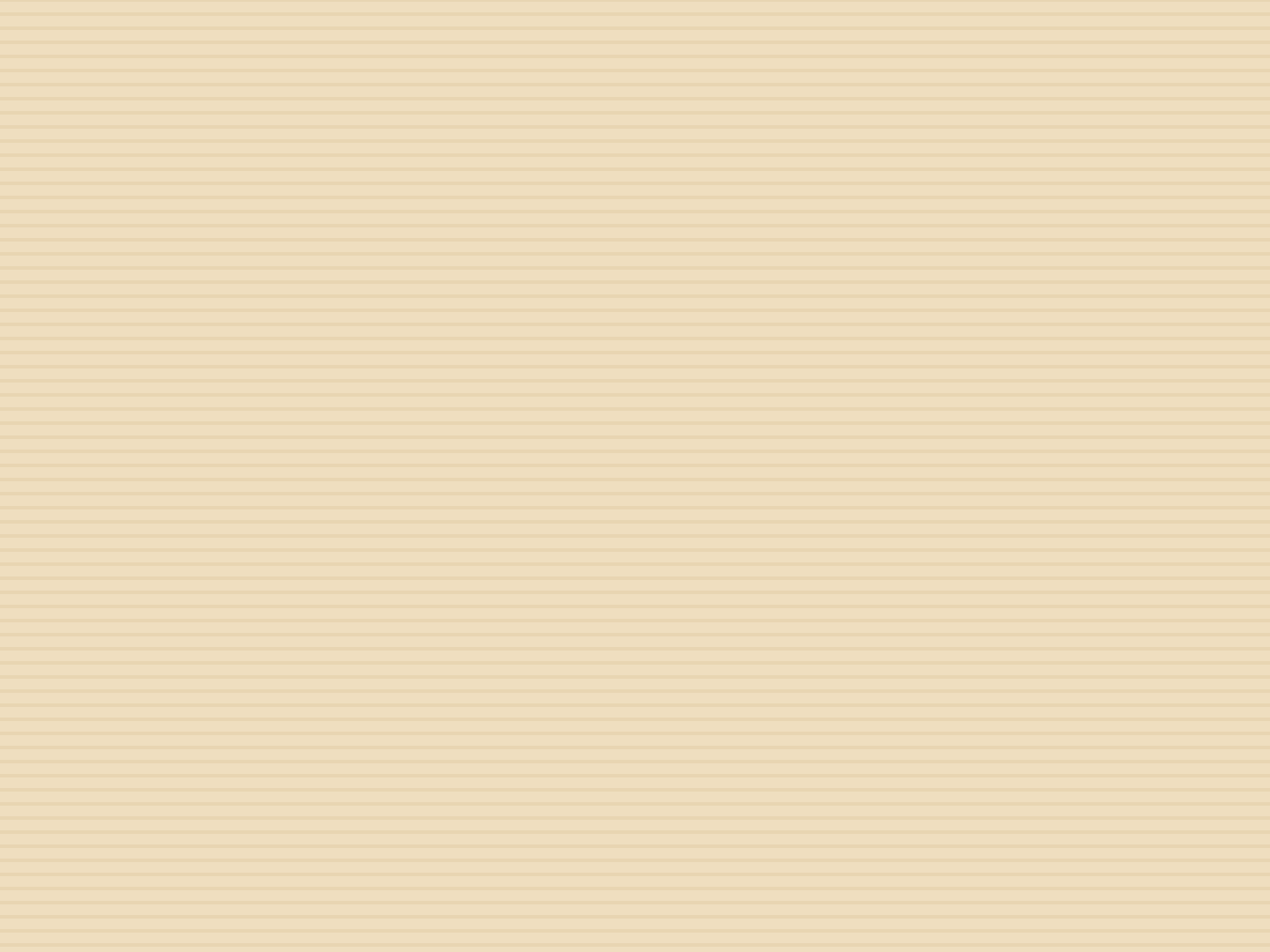 Рабочая программа воспитания является обязательной частью образовательной
программы, реализуемой в ДОУ.

Рабочая программа воспитания МАДОУ «Новомирский детский сад «Березка» основана на воплощении национального воспитательного идеала, который  понимается как высшая цель образования, нравственное (идеальное)
представление о человеке.
Под воспитанием понимается деятельность, направленная на развитие личности,  создание условий для самоопределения и социализации обучающихся на основе  социокультурных, духовно-нравственных ценностей и принятых в российском  обществе правил и норм поведения в интересах человека, семьи, общества и  государства, формирование у обучающихся чувства патриотизма,
гражданственности, уважения к памяти защитников Отечества и подвигам Героев  Отечества, закону и правопорядку, человеку труда и старшему поколению,  взаимного уважения, бережного отношения к культурному наследию и традициям  многонационального народа Российской Федерации, природе и окружающей
среде.
Рабочая программа воспитания
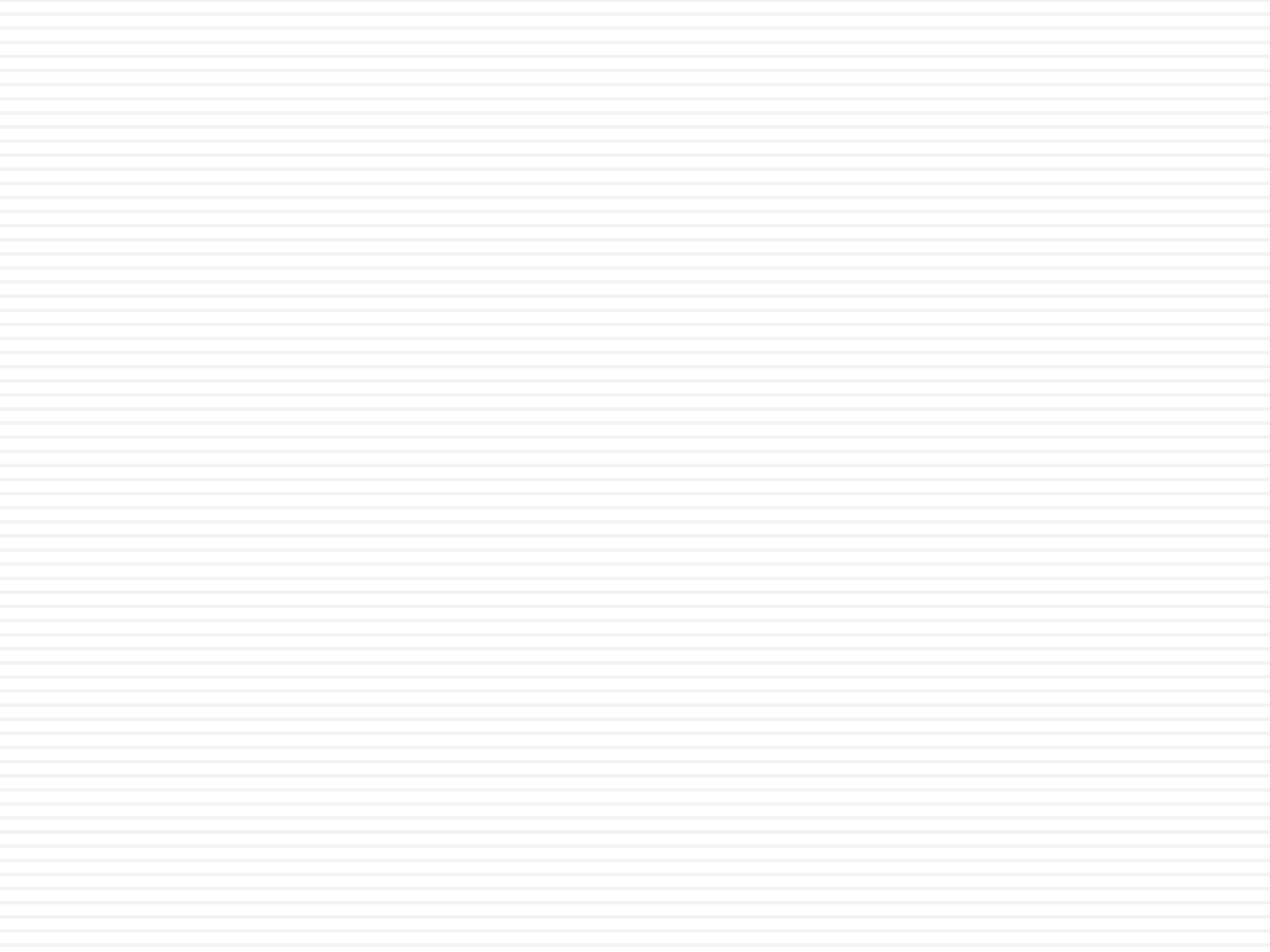 В рабочей программе воспитания духовно-нравственные ценности и принятые в  российском обществе правила и нормы поведения нашли свое отражение в  основных направлениях воспитательной работы ДОУ.
К рабочей программе воспитания МАДОУ «Новомирский детский сад «Березка»  прилагается календарный план воспитательной работы.
Основу воспитания на всех уровнях, начиная с дошкольного, составляют
традиционные ценности российского общества. 
Традиционные ценности - это  нравственные ориентиры, формирующие мировоззрение граждан России,  передаваемые от поколения к поколению, лежащие в основе общероссийской  гражданской идентичности и единого культурного пространства страны,  укрепляющие гражданское единство, нашедшие свое уникальное, самобытное
проявление в духовном, историческом и культурном развитии многонационального  народа России.